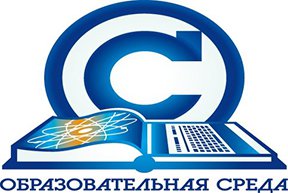 МУНИЦИПАЛЬНОЕ БЮДЖЕТНОЕ ОБЩЕОБРАЗОВАТЕЛЬНОЕ УЧРЕЖДЕНИЕ УМЕТСКАЯ СРЕДНЯЯ ОБЩЕОБРАЗОВАТЕЛЬНАЯ ШКОЛА ИМЕНИ ГЕРОЯ СОЦИАЛИСТИЧЕСКОГО ТРУДА П.С.ПЛЕШАКОВА
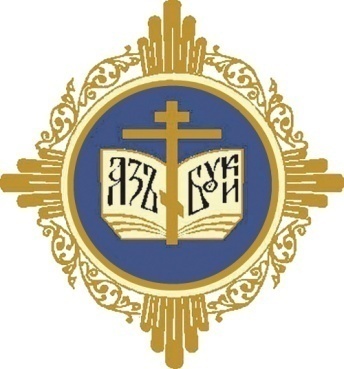 ДУХОВНО-НРАВСТВЕННАЯ КУЛЬТУРА ПЕДАГОГОВ И РОДИТЕЛЕЙ,
КАК ОСНОВА РАЗВИТИЯ НРАВСТВЕННОСТИ У ДЕТЕЙ
р.п. Умет
15 апреля 2015 год
[Speaker Notes: Из опыта работы]
«Особая сфера воспитательной работы – ограждение детей, подростков, юношества от  одной  из самых больших бед – пустоты души, бездуховности…  Настоящий человек начинается там, где есть святыни души…»В.А. Сухомлинский
«Взаимосвязь школы и семьи в формировании духовно-нравственной культуры учащихся»
Рыбина Наталия Яковлевна,
    заведующая лабораторией духовно-нравственного   
    просвещения и воспитания к.п.н., доцент ТОГОАУ ДПО
    «Институт повышения квалификации работников
    образования»
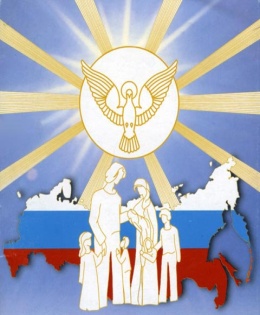 «Духовно-нравственное воспитание в семье»
Ефремова Елена Михайловна, 
                                 председатель родительского комитета
                                 МБОУ 2-Гавриловской СОШ
«Компетентность педагога в духовных вопросах как решающий фактор развития нравственности
младших школьников»
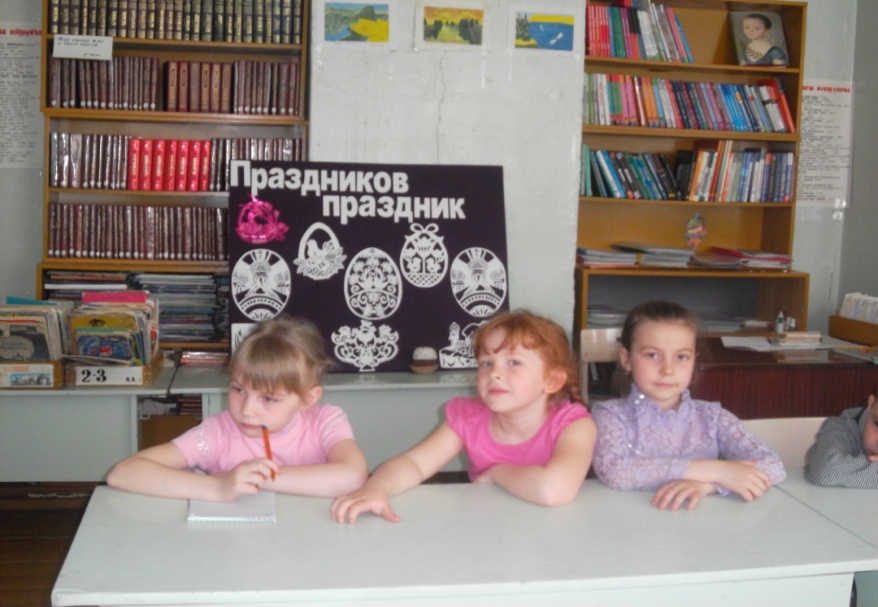 Окунева Елена Анатольевна,
учитель начальных классов
МБОУ «Инжавинская сош»
«Формирование у дошкольников духовно - нравственных ценностей»
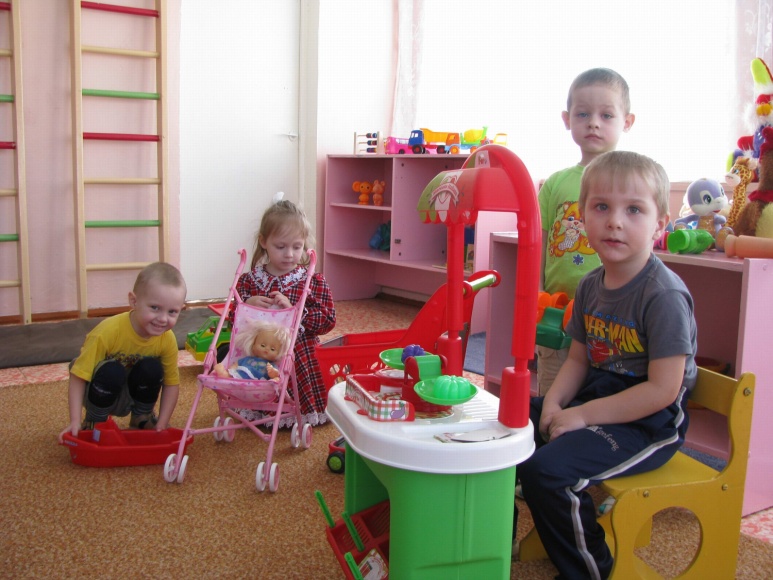 Александрова Елена Александровна,
           методист МДОУ детский сад
          «Радуга»
«Духовно-нравственное воспитание детей на основе православных праздников»
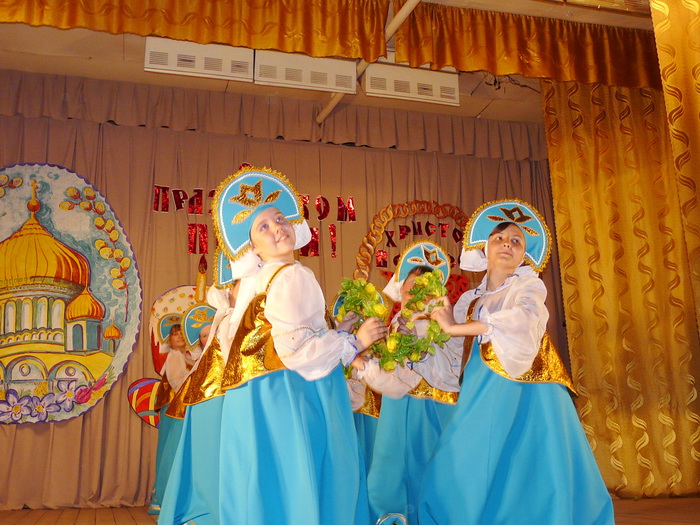 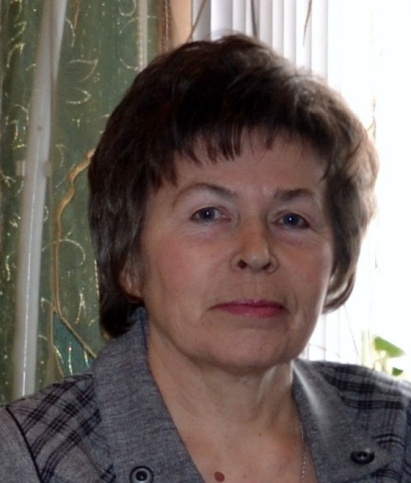 Полубкова Людмила Николаевна, руководитель муниципального Центра по духовно-нравственному воспитанию детей, подростков и молодежи «Светочи»
«Реализация программы 
«Истоки возрождения» в поликультурном
образовательном пространстве»
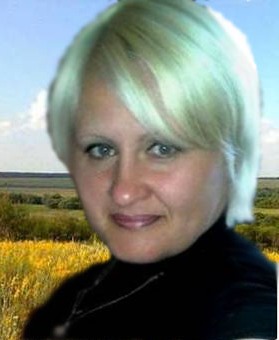 Желудкова Галина Михайловна,
         учитель истории Ольхово-
         Ильинского филиала МБОУ
         Умётской СОШ
«Роль семьи в формировании духовно-нравственной личности»
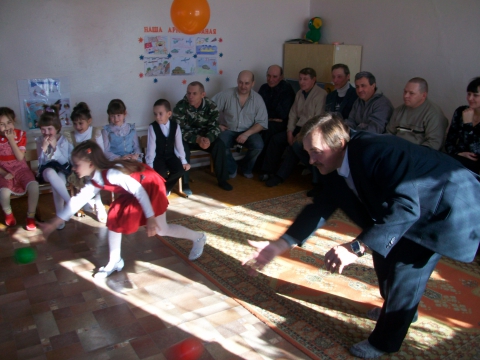 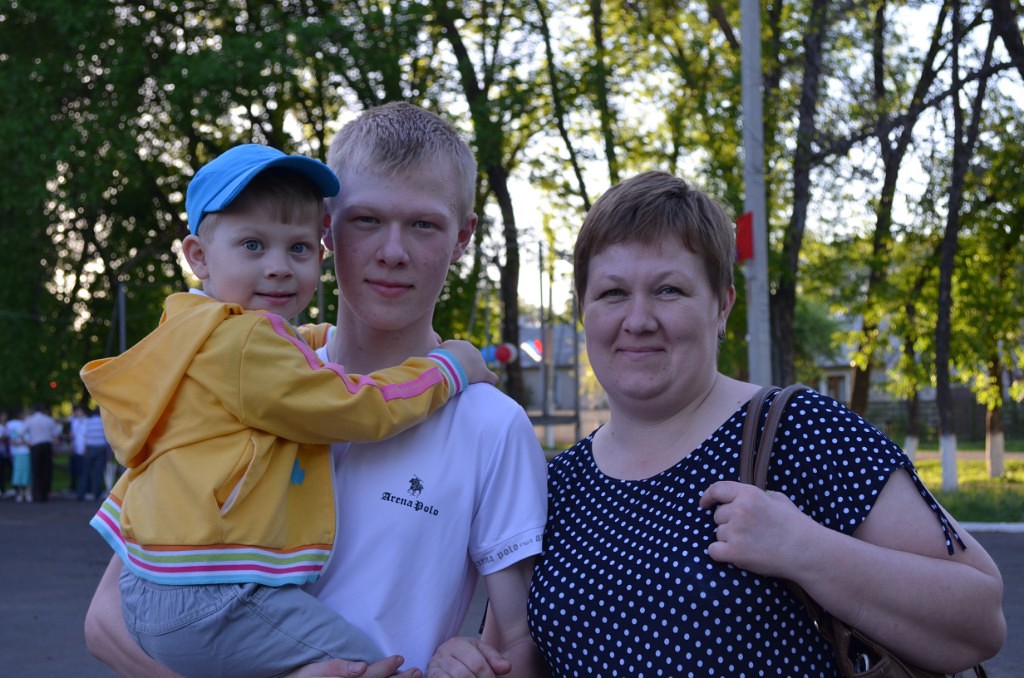 Толстова Татьяна Евгеньевна,
председатель родительского Совета Умётского района
«Формирование духовно-нравственной культуры родителей как основа развития нравственности у детей»
(из опыта работы)
Негробова Наталия Алексеевна,
           заместитель директора по воспитательной
           работе МБОУ ООШ г. Кирсанова
«Духовно-нравственная культура педагогов и родителей как основа нравственности у детей»
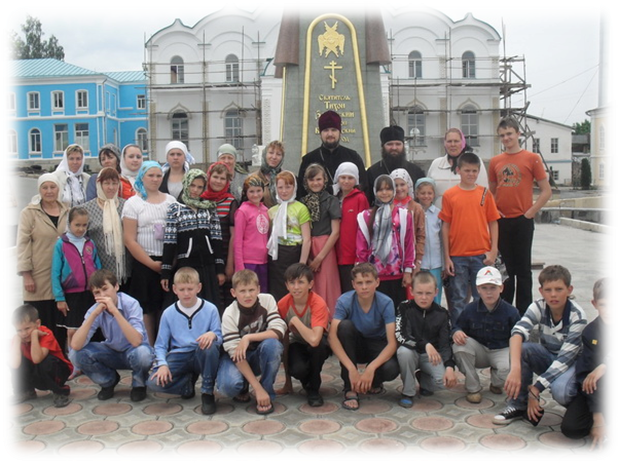 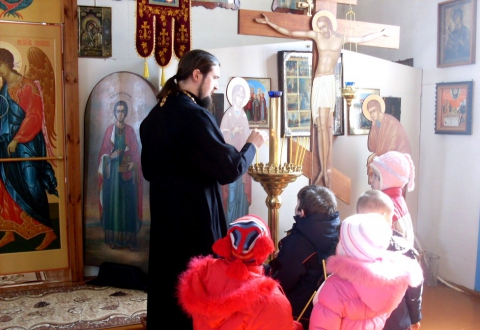 Иерей Сергей Тишкин,
настоятель храма Казанской иконы Божией Матери Умётского района
Посещение 
обучающимися Уметского храма Казанской Божьей Матери
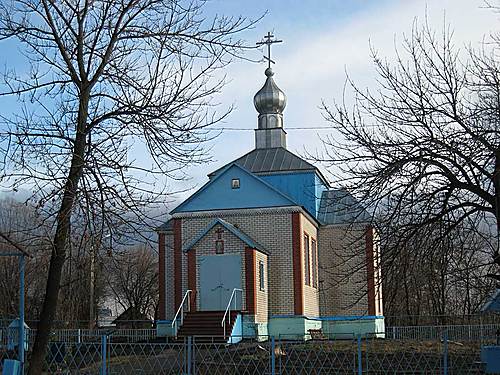 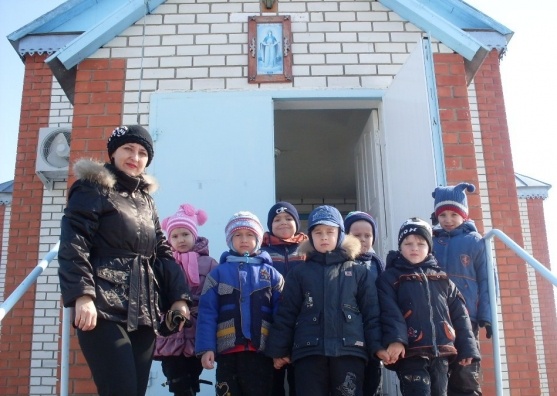 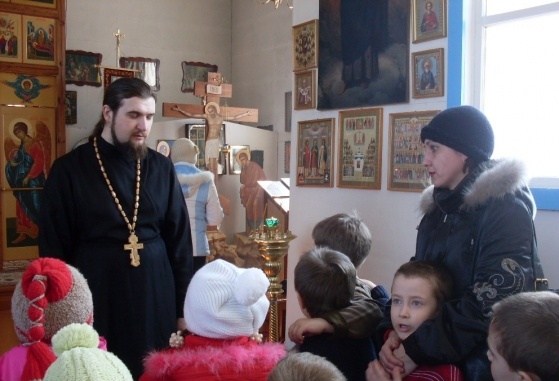 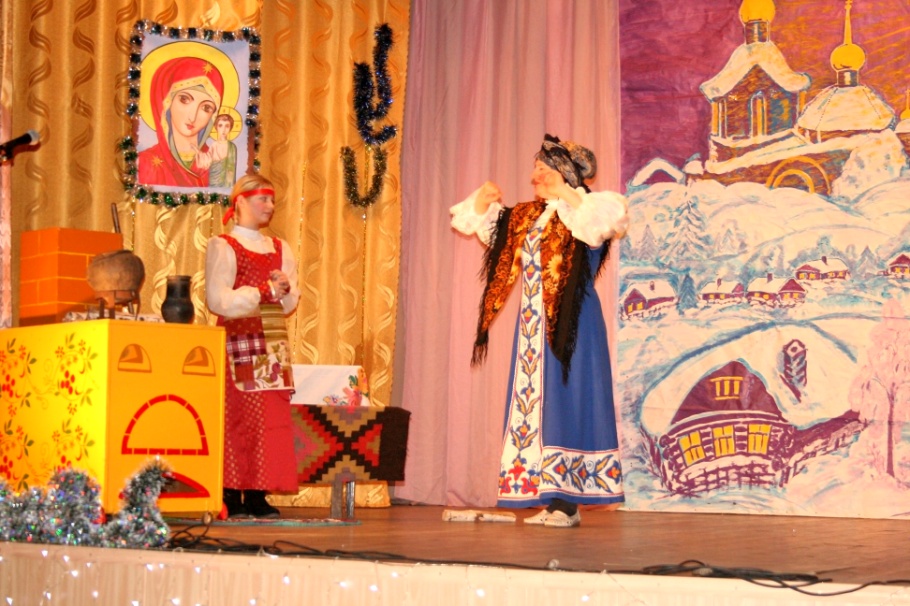 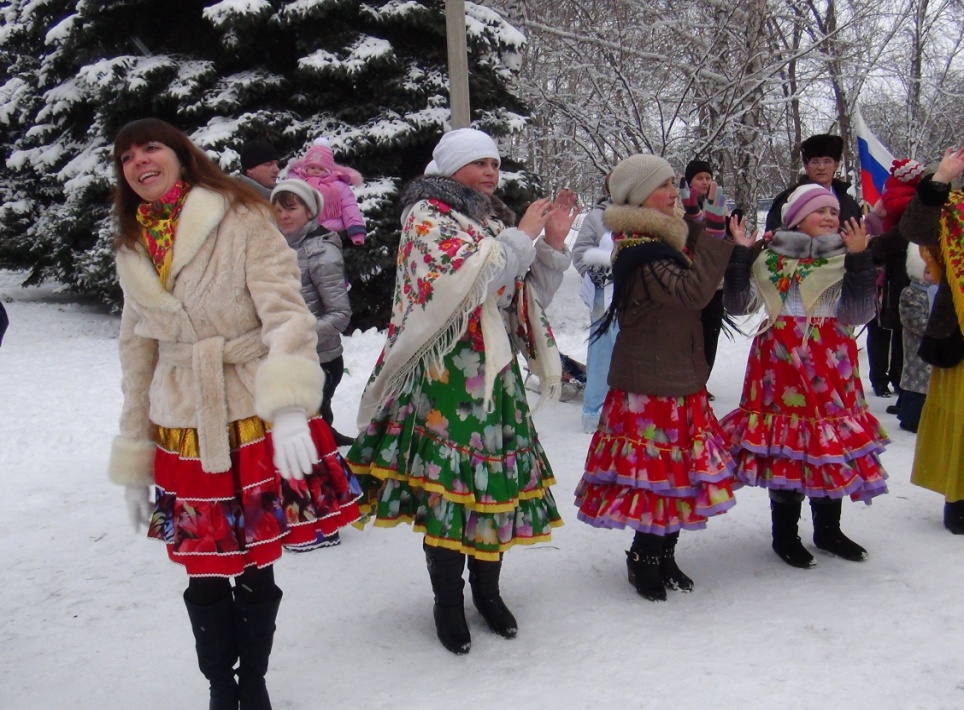 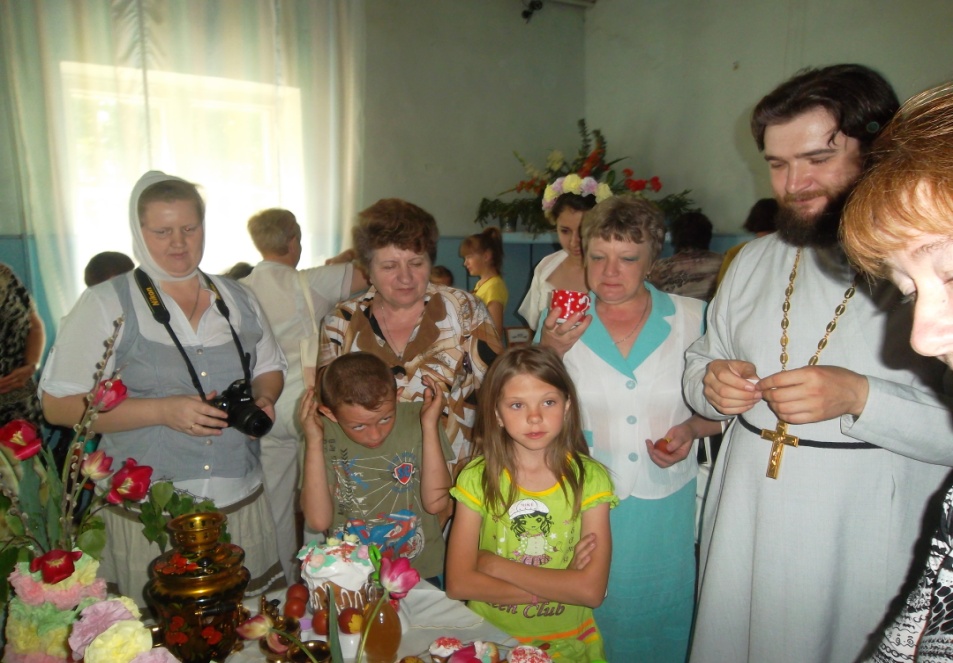 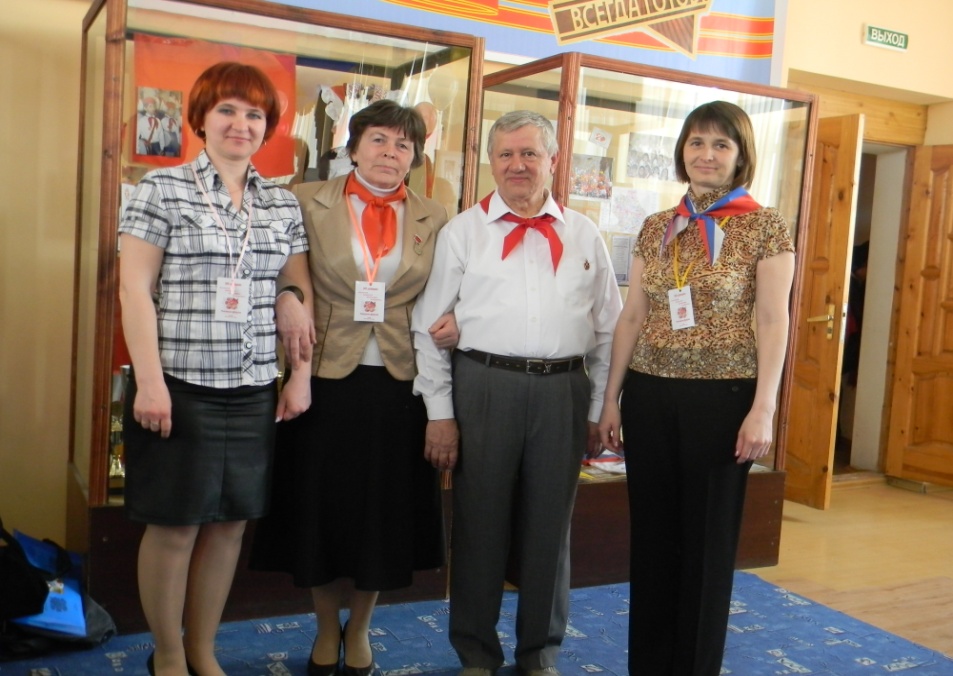 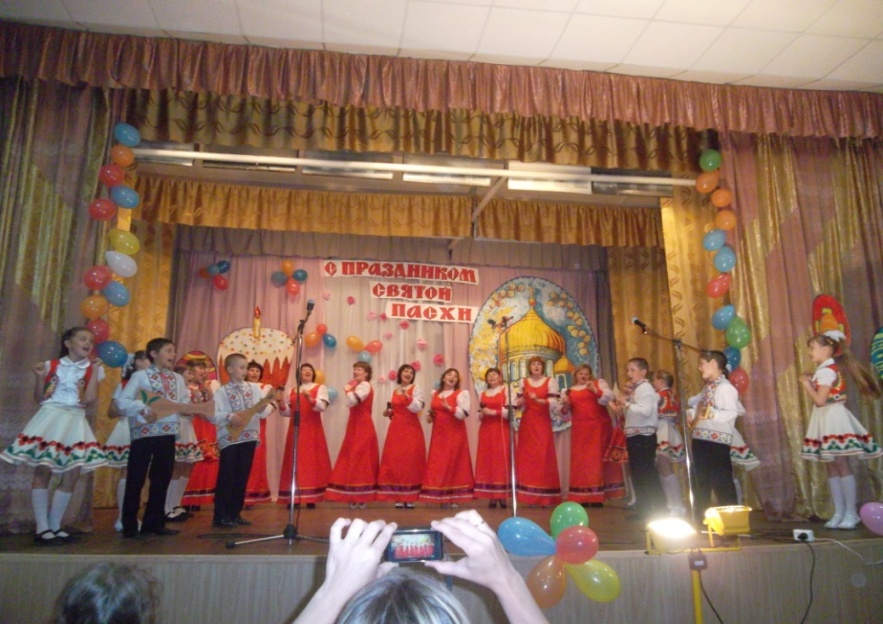 Районный фестиваль 
«Нам поет пасхальный звон песнь о жизни вечной..» 

Выступление
 коллектива педагогов и обучающихся 
МБОУ Уметской СОШ
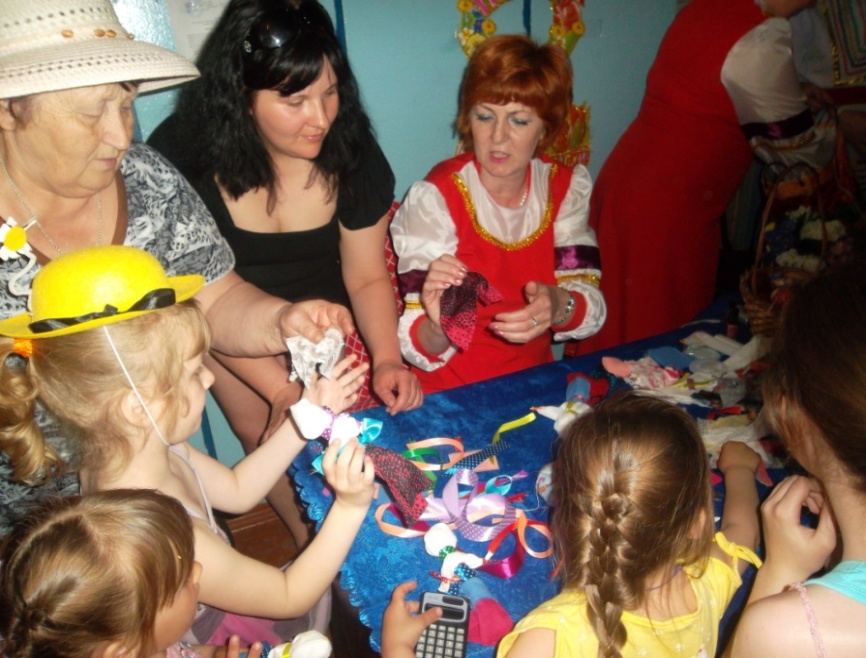 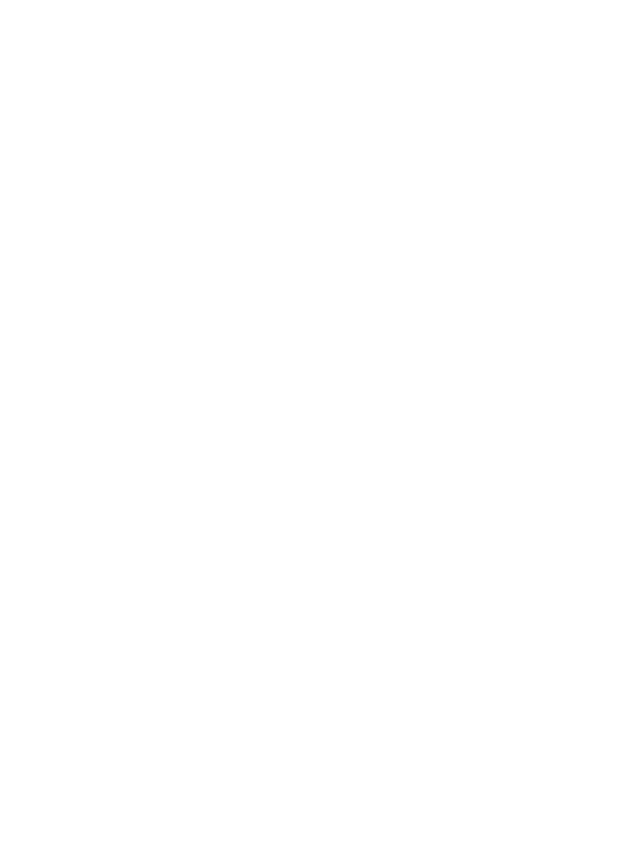 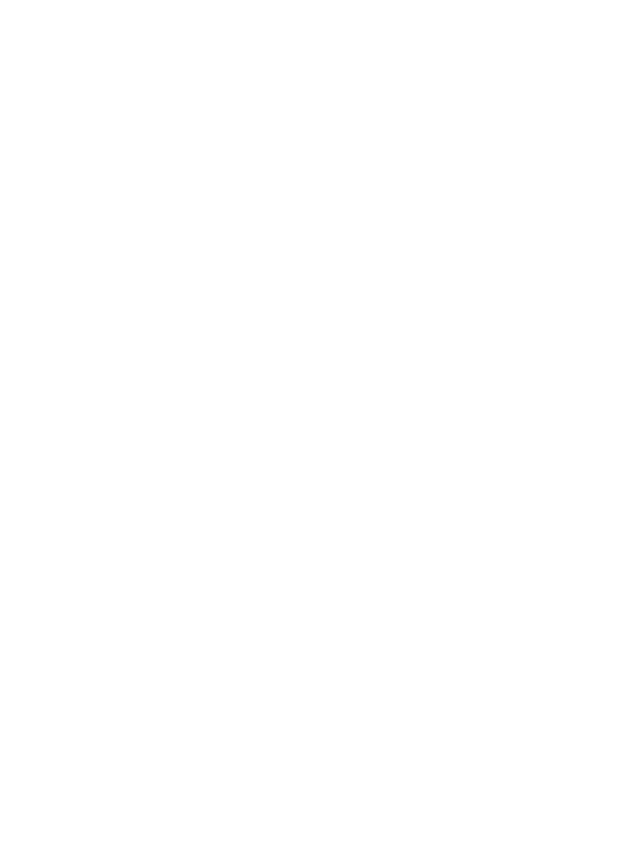 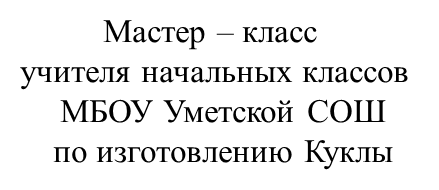 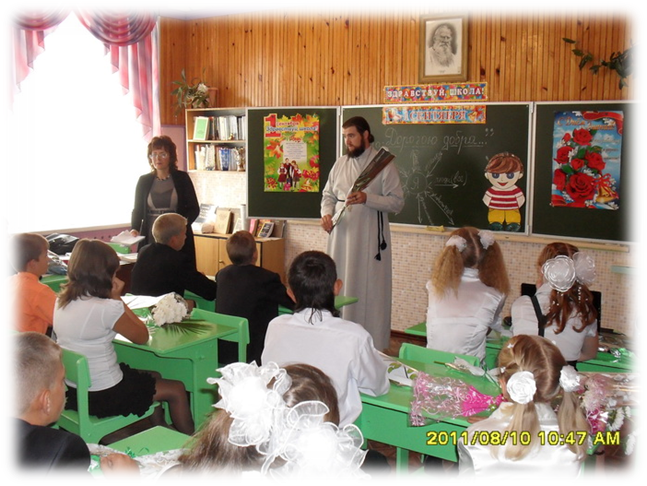 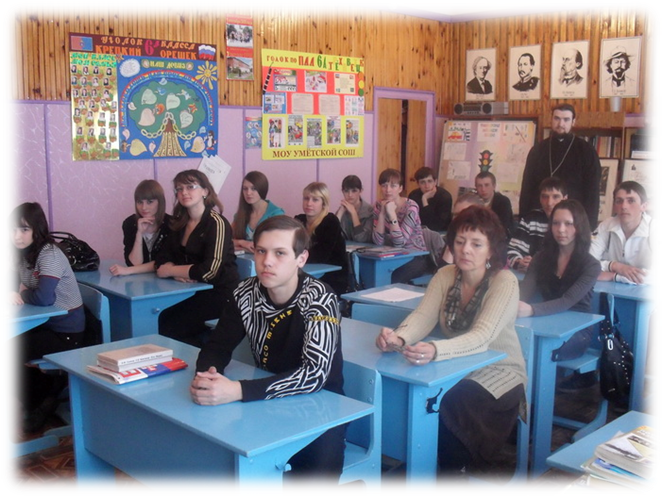 Тематические встречи, беседы
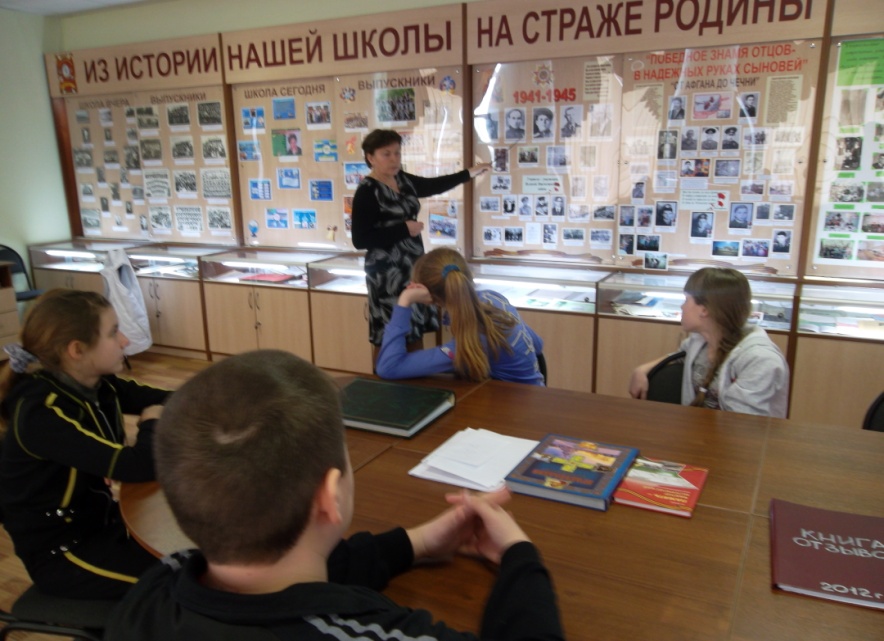 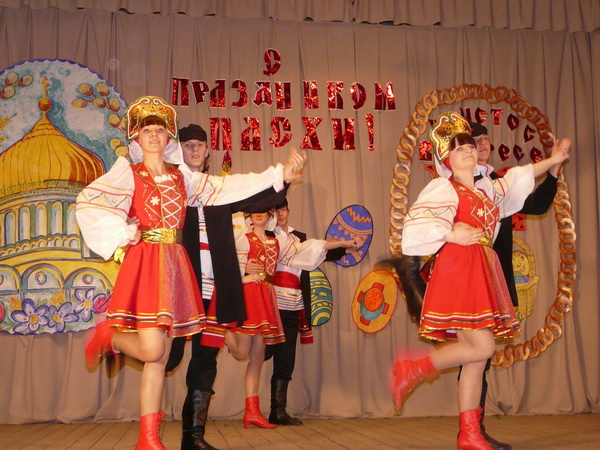 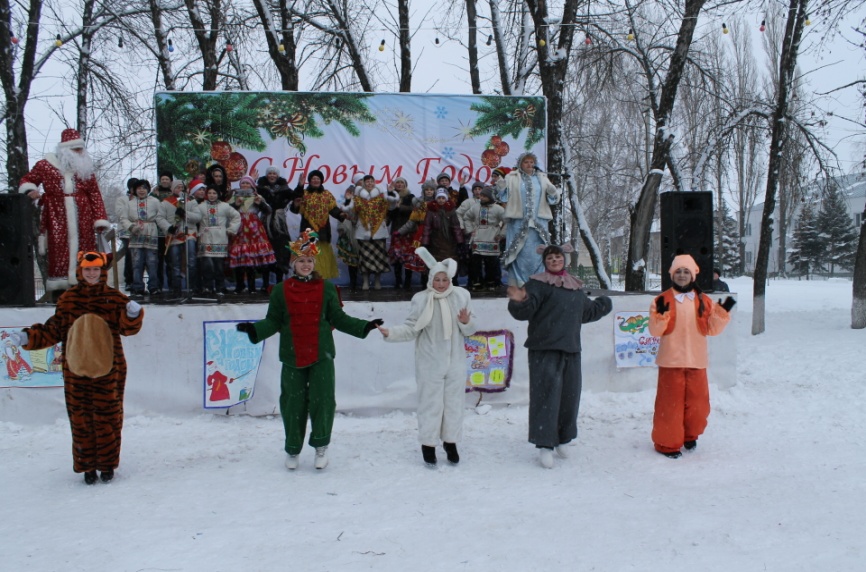 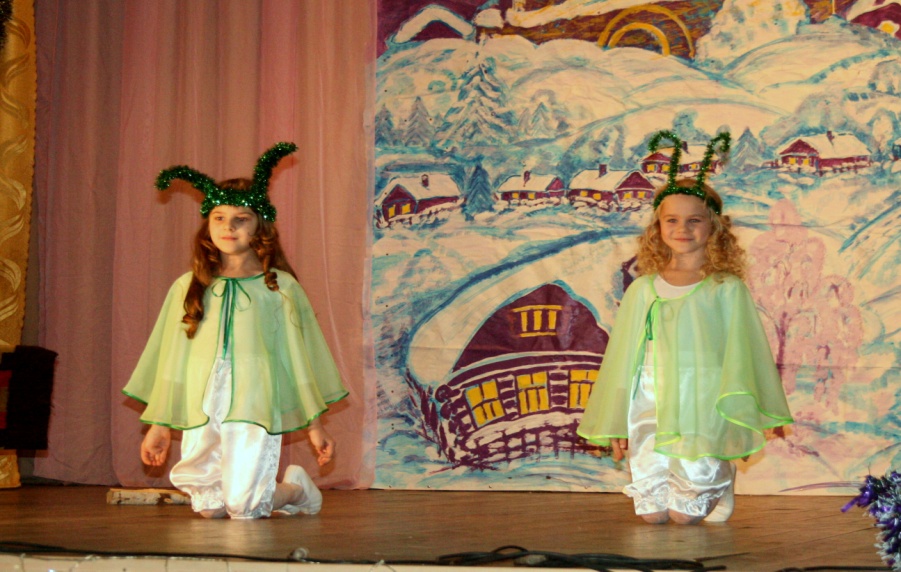 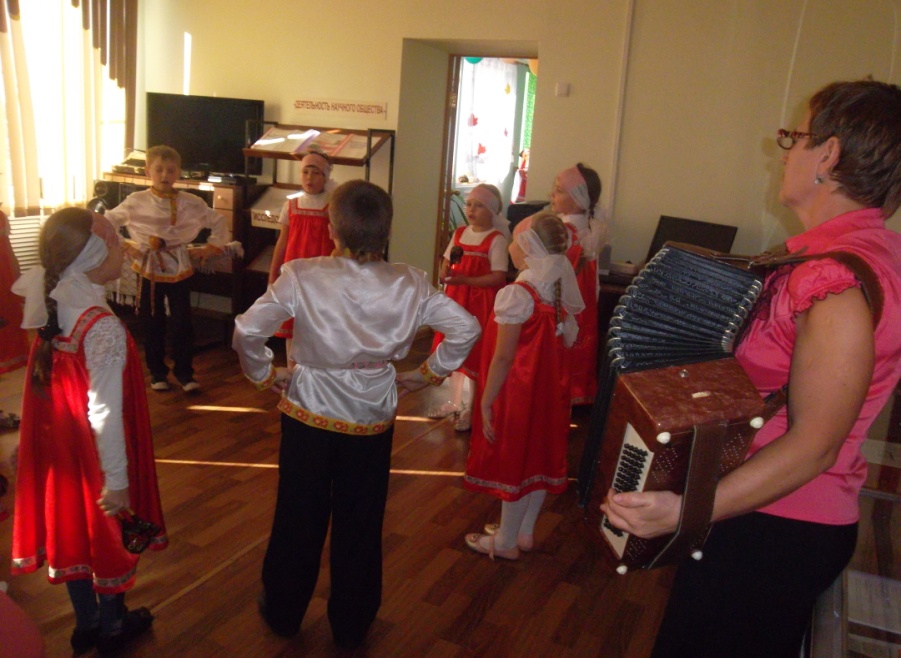 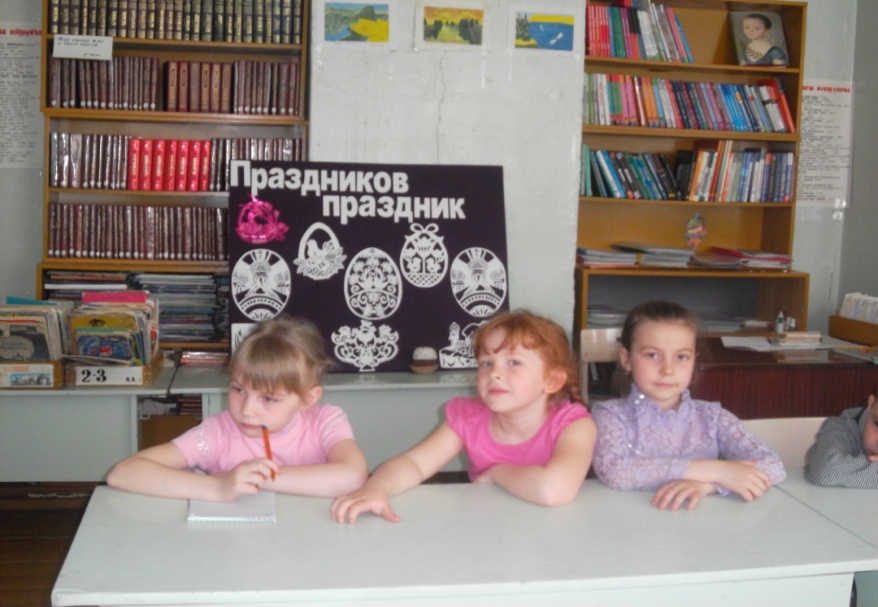 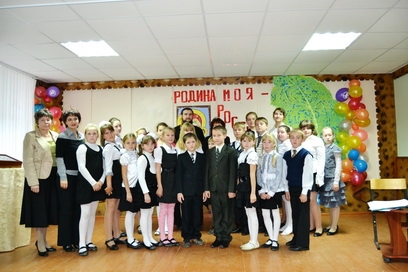 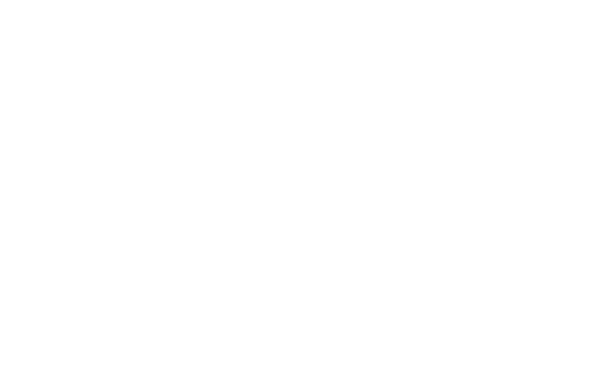 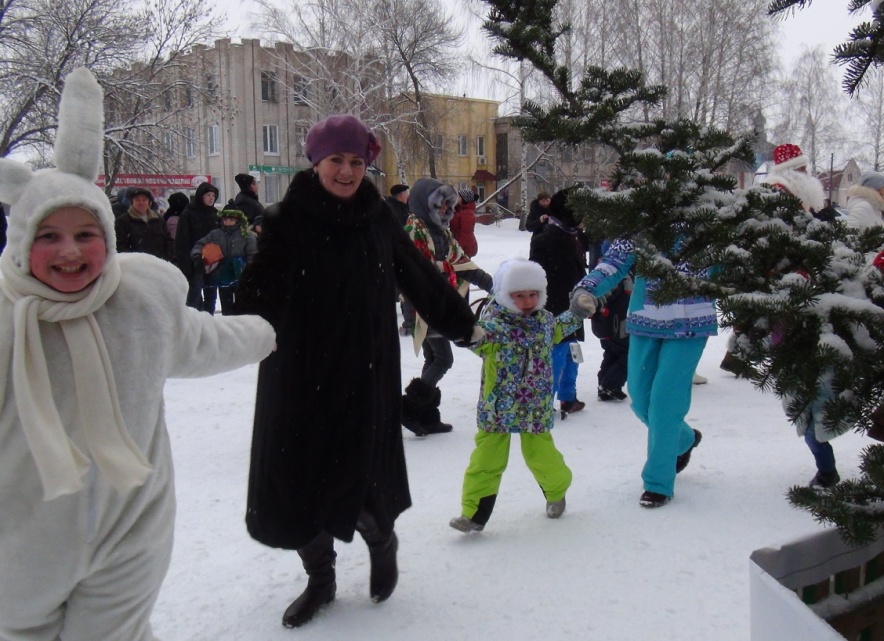 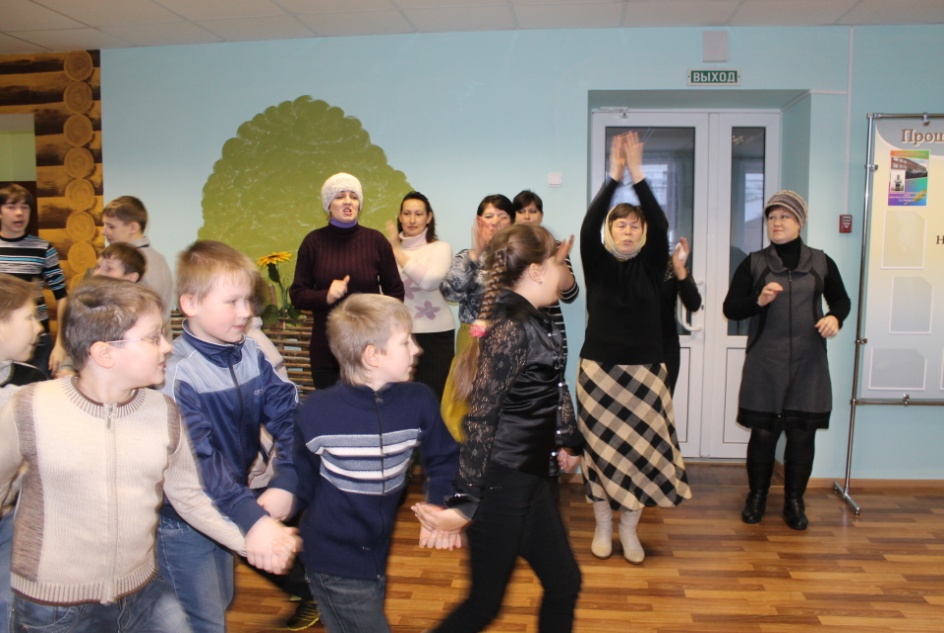 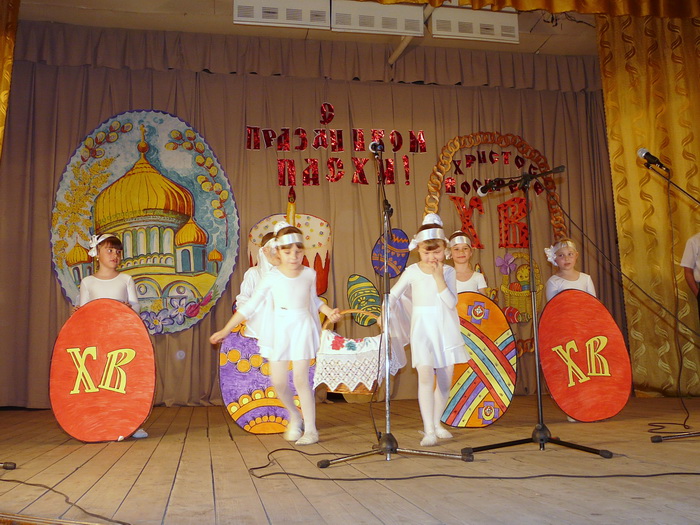 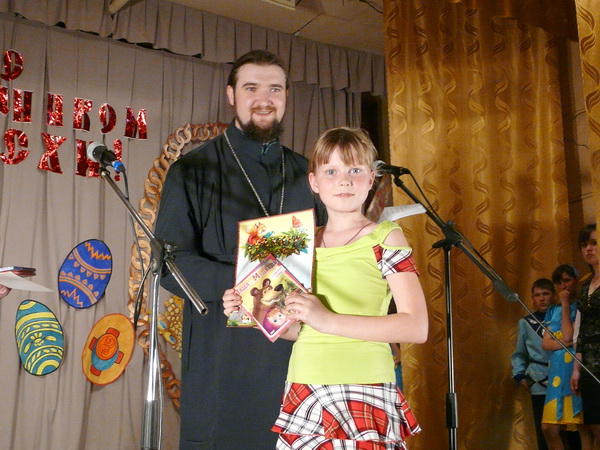 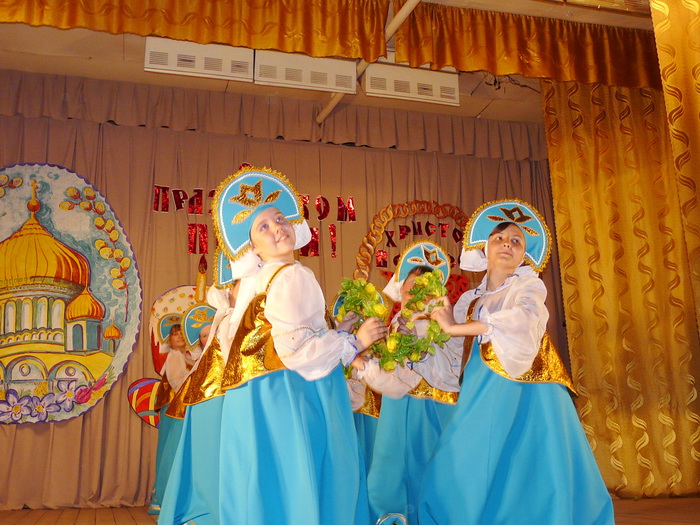 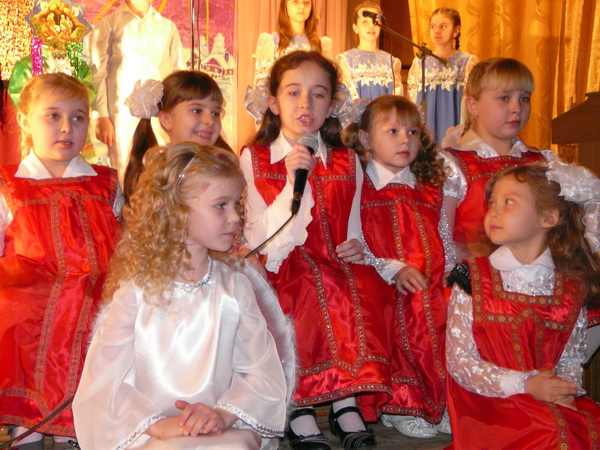 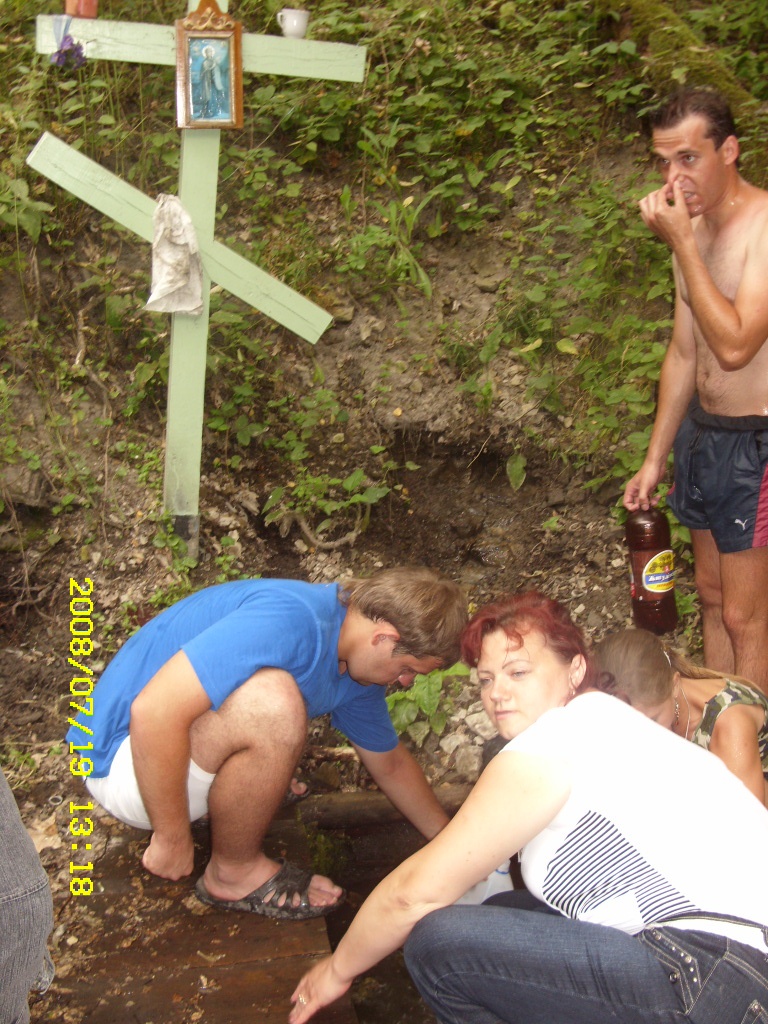 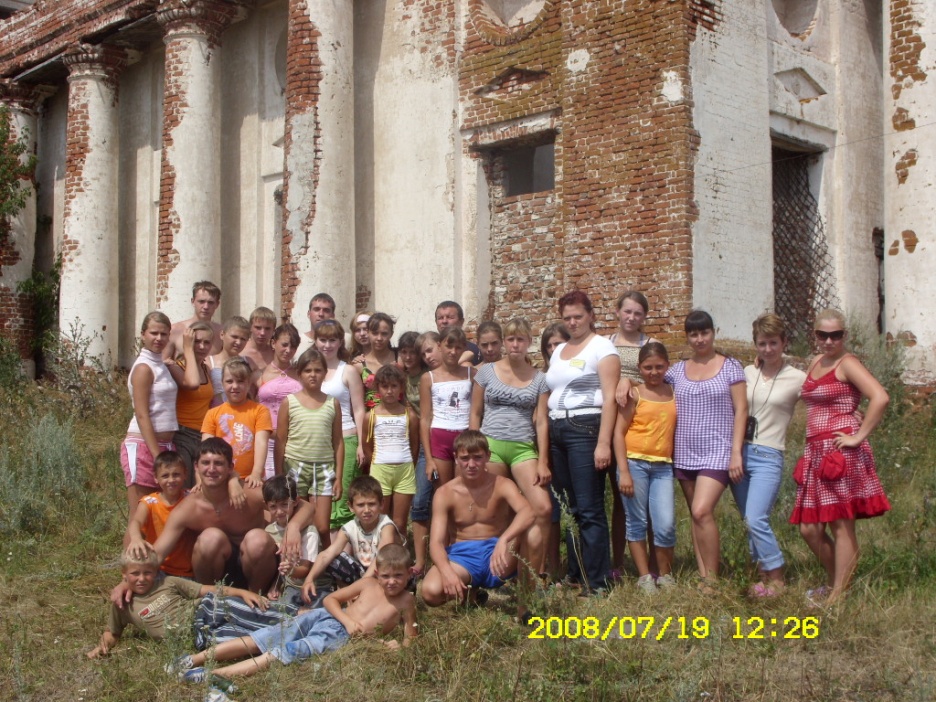 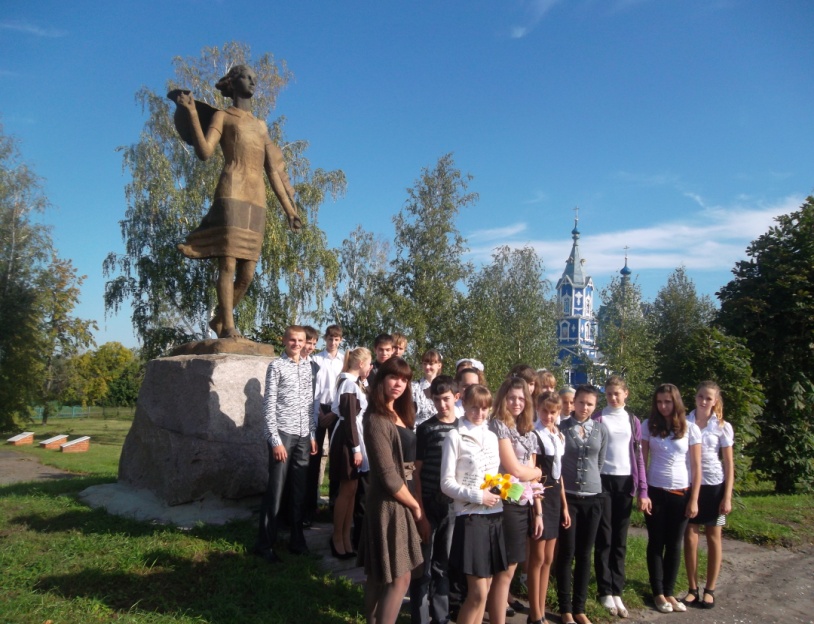 Посещение храмов
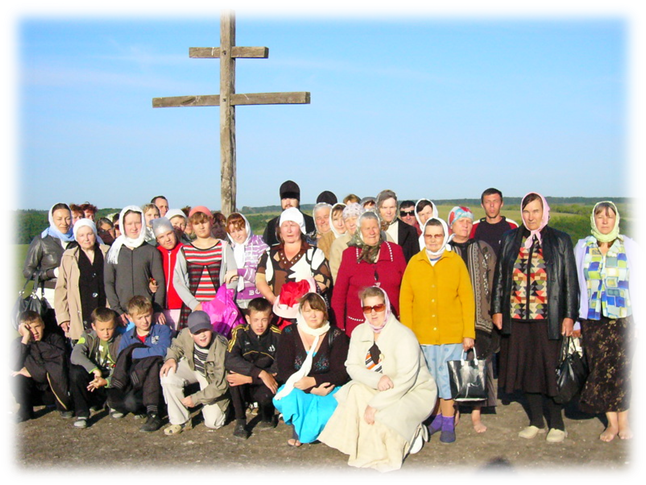 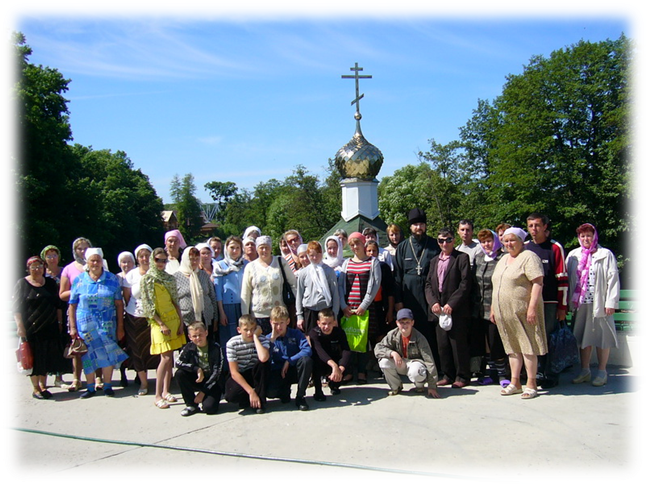 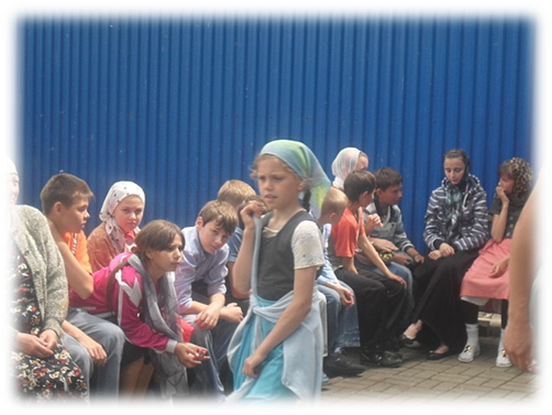 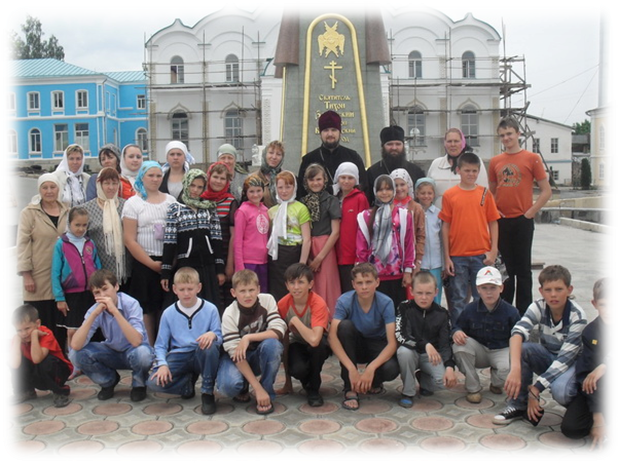 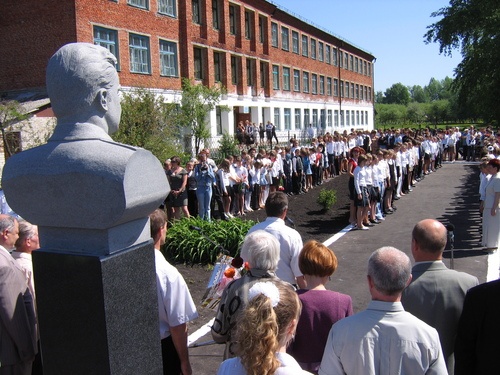 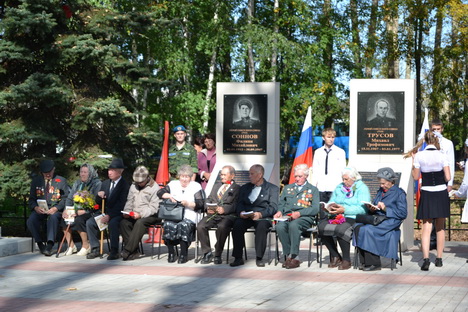 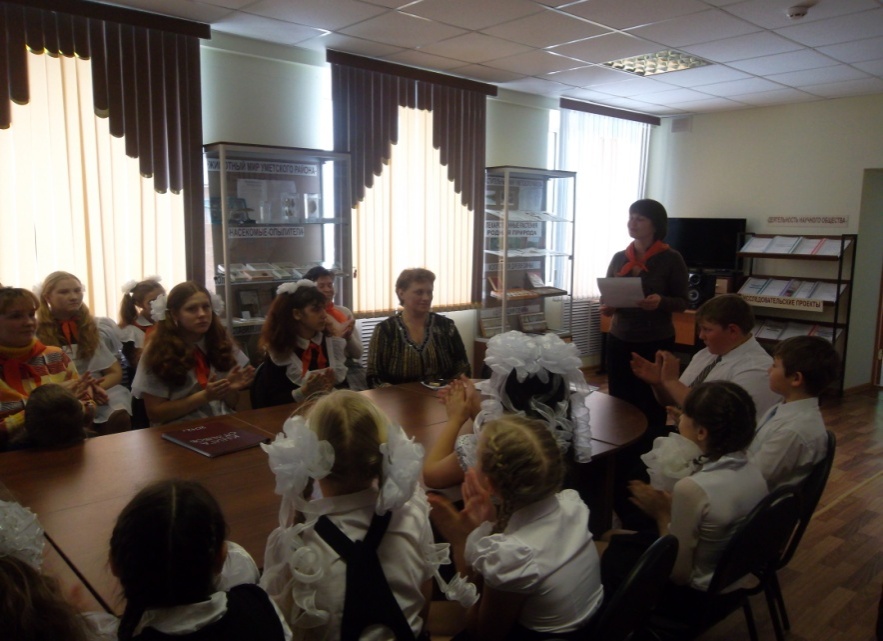 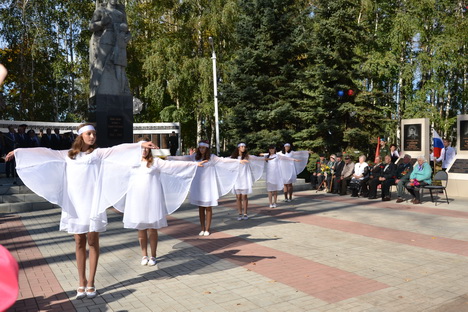 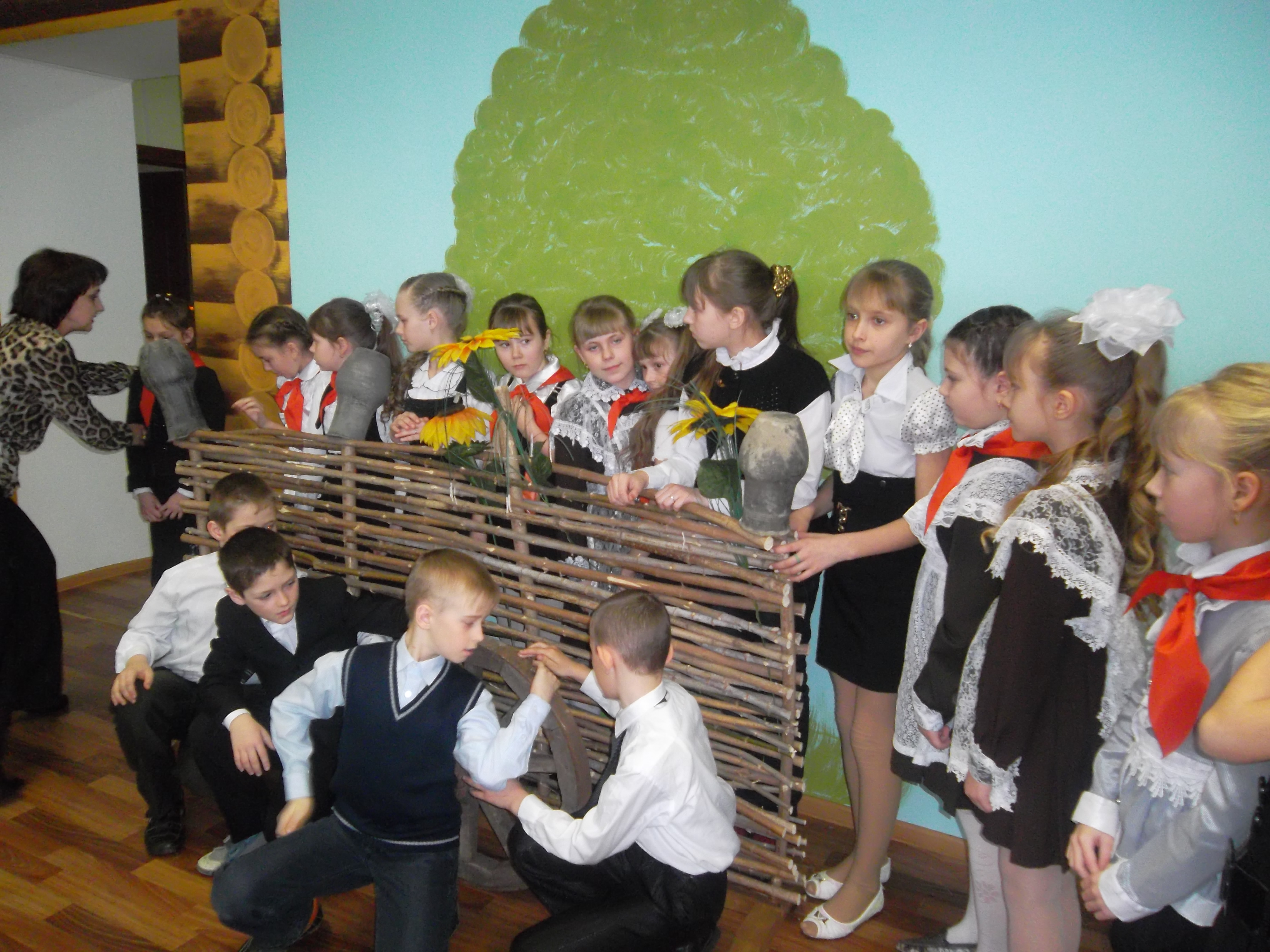 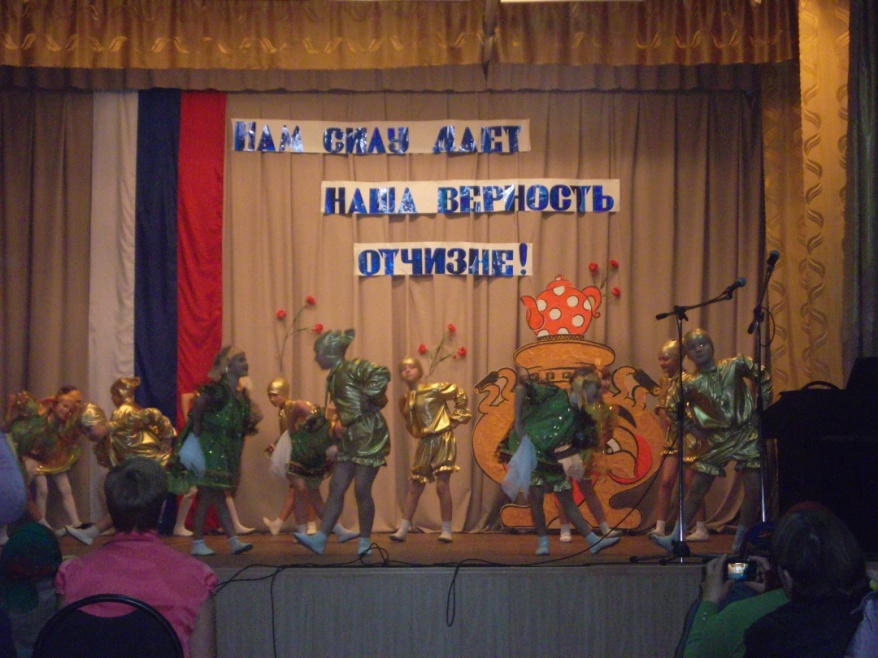 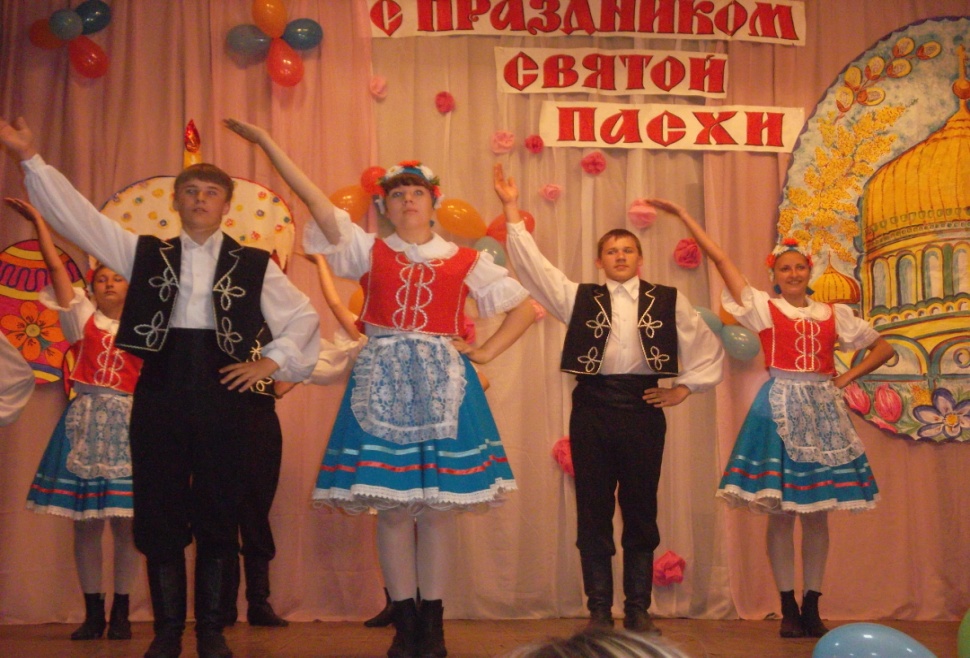 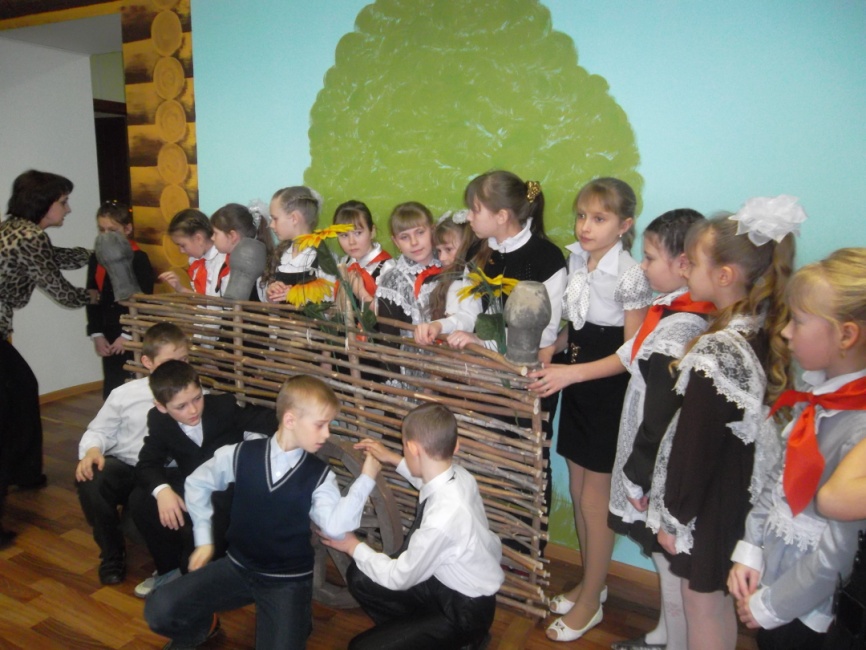 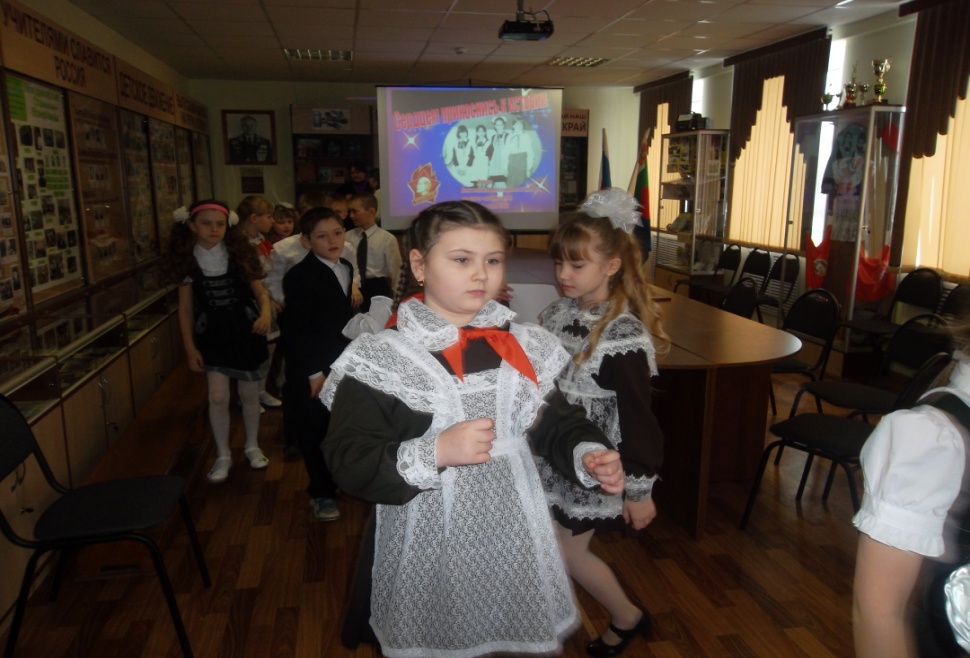 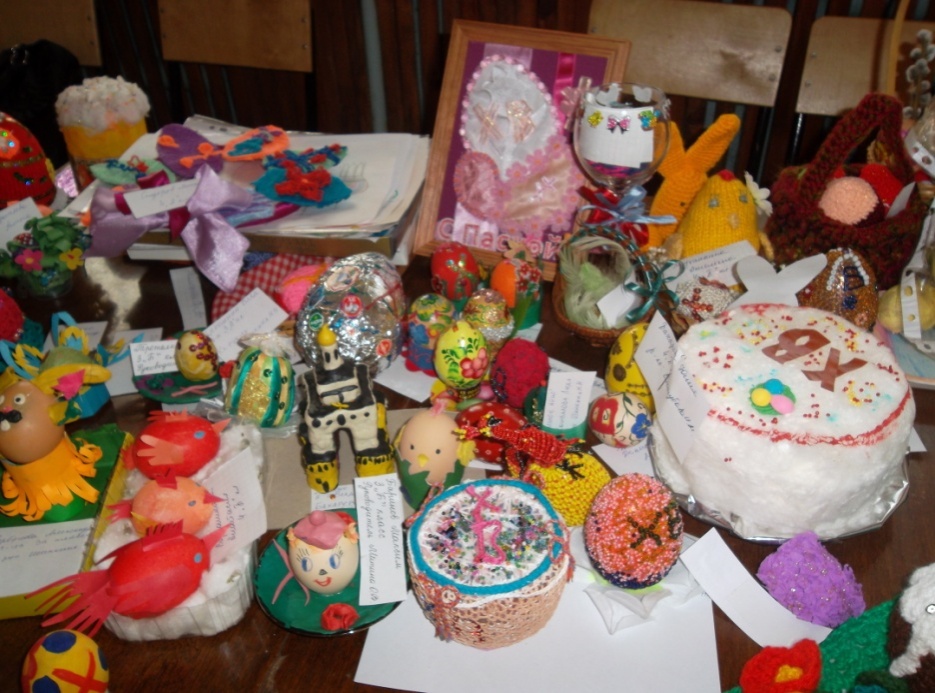 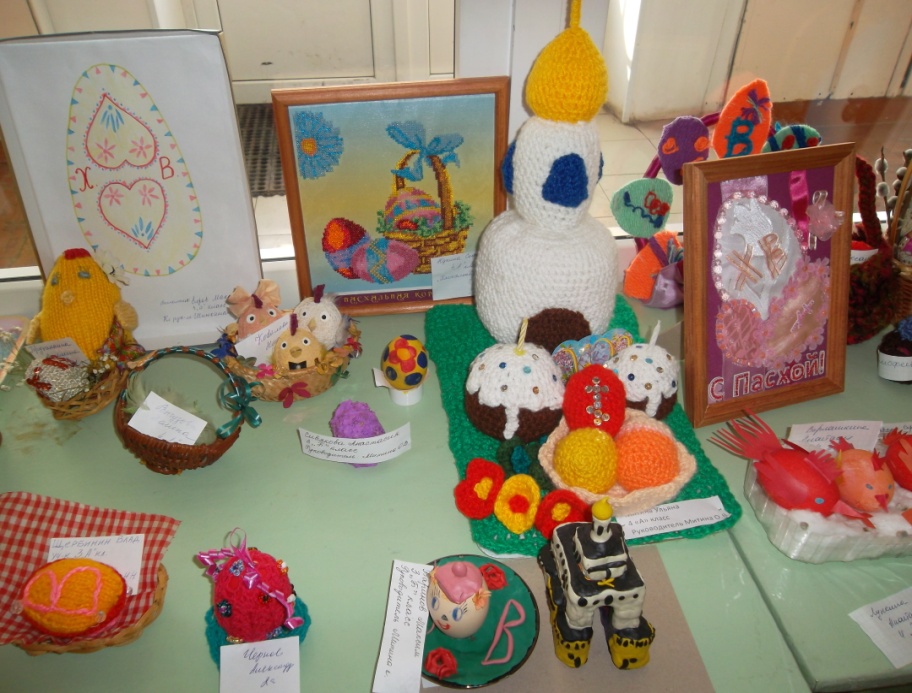 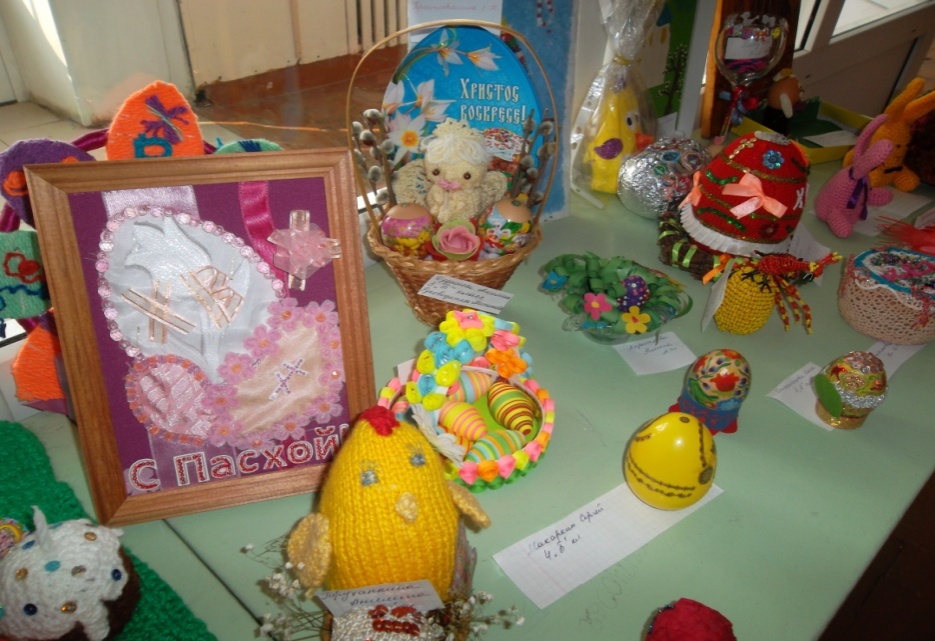 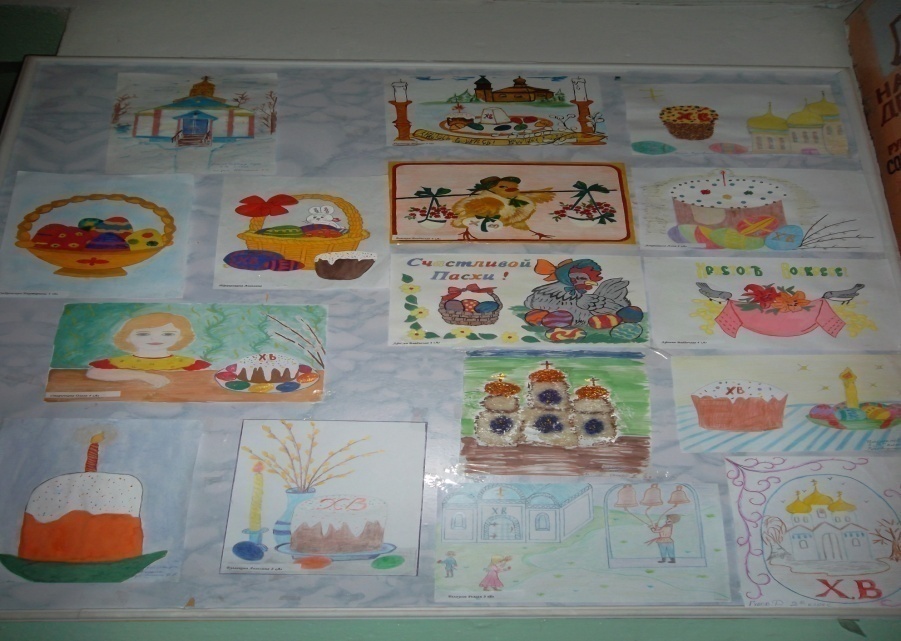 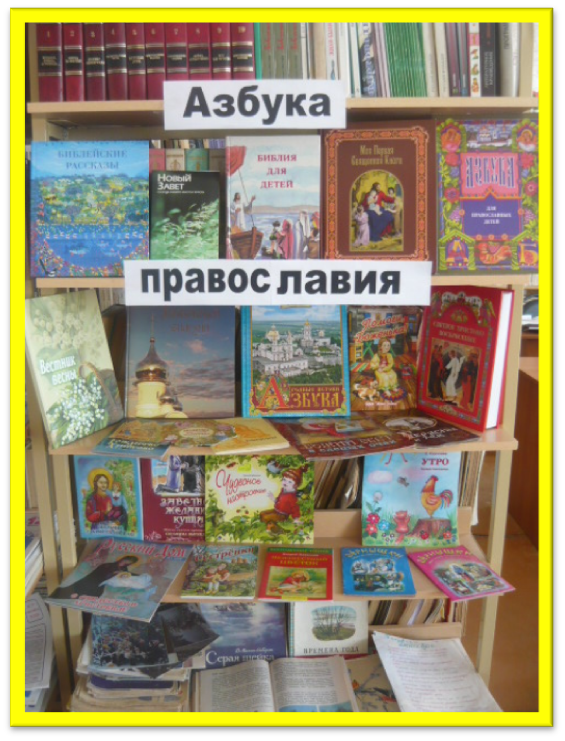 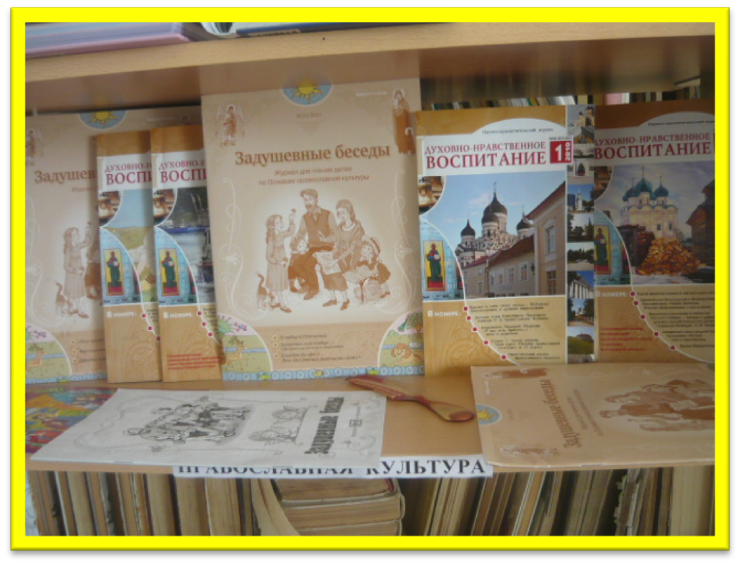 Уголок православной культуры
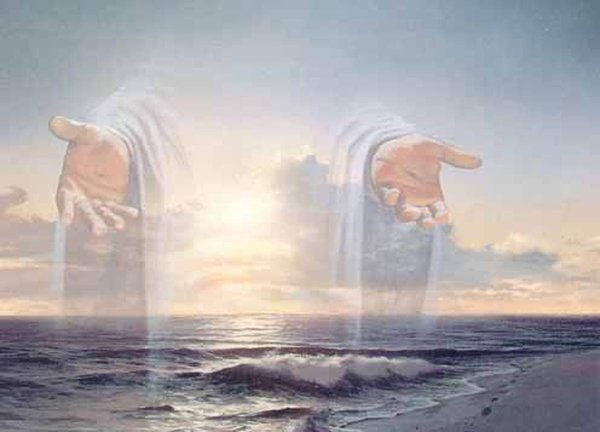 СПАСИБО ЗА ВНИМАНИЕ